Utilização de softwares em projetos de iluminação pública
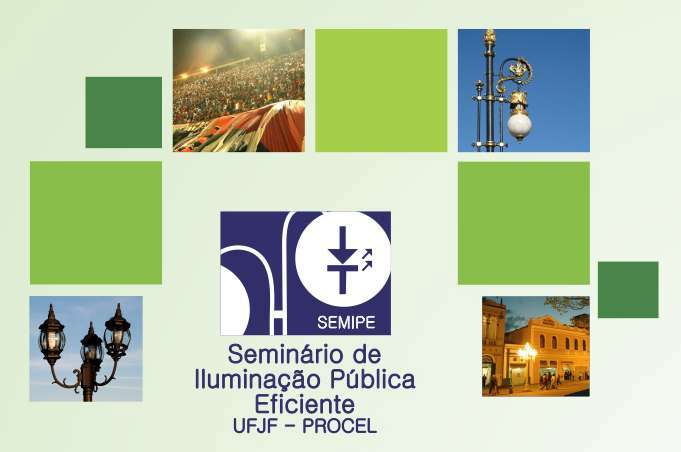 Luciano Haas Rosito

GE Iluminação 

Juiz de Fora, 18 de dezembro de 2012
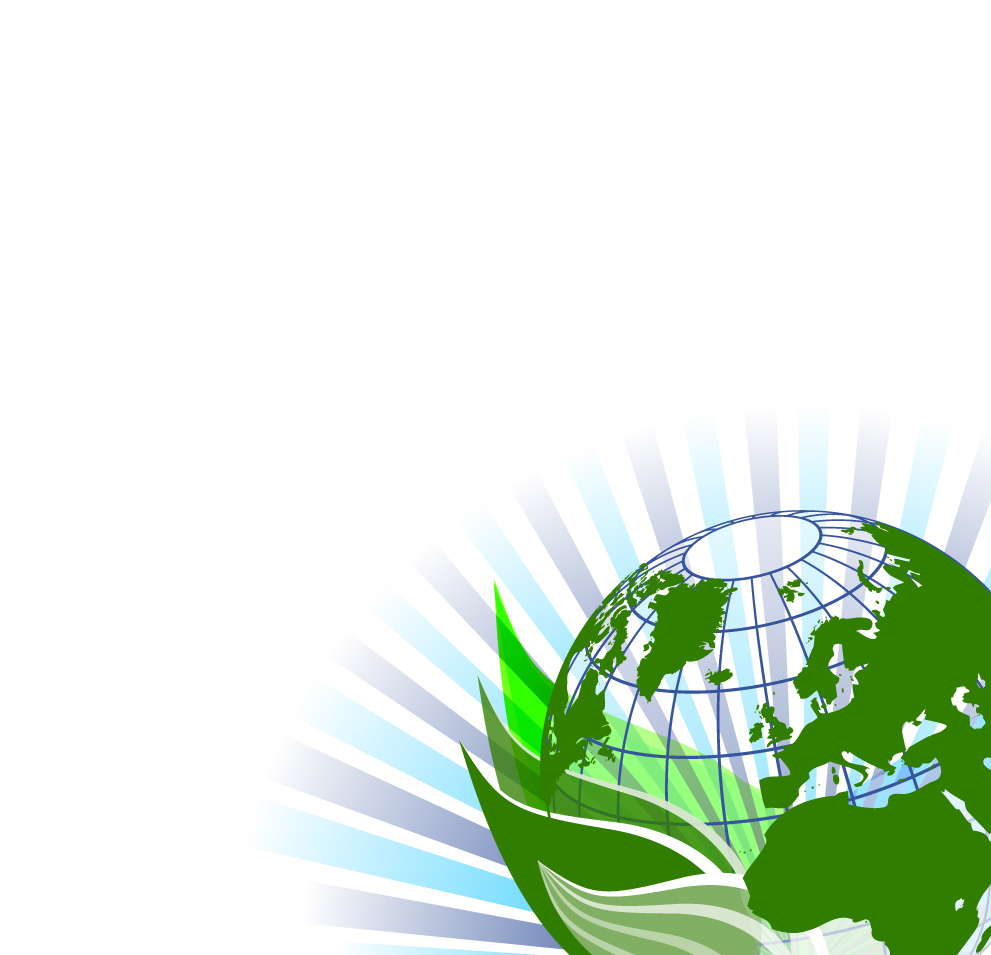 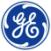 “Primeiro eu descubro o que o mundo precisa e depois invento”
- Thomas Edison
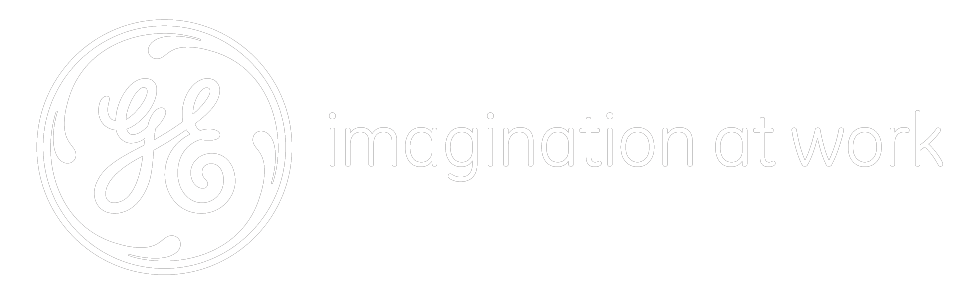 Por que necessitamos de software para cálculo em projetos de iluminação pública?
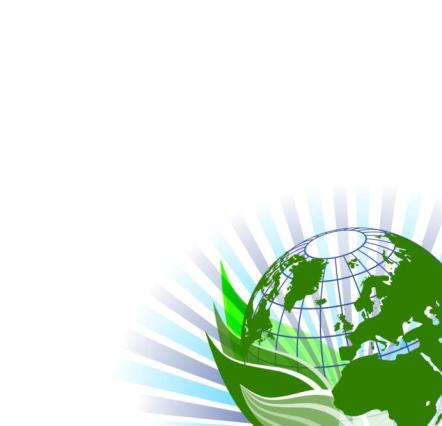 OBJETIVO
Projetar uma iluminação eficiente através de cálculos, técnicas e componentes;
Simular as condições reais da instalação (inicial e ao longo do tempo de operação);
Quantidade x qualidade da iluminação;
Iluminância, luminância e ofuscamento;
“Renderização” – visualização do projeto. *
SOFTWARE – CONCEITUAÇÃO
Sequência de instruções a serem seguidas e/ou  executadas em um computador;
 Também conhecido como programa; 

Softwares específicos são classificados como aplicativos.
PROCESSO DO PROJETO
COLETA DE INFORMAÇÕES

ANÁLISE PRELIMINAR

ESTUDO LUMINOTÉCNICO INICIAL

PROJETO LUMINOTÉCNICO
Iluminação eficiente e cálculo
Exigências quantitativas e qualitativas de iluminação;

Correta distribuição dos pontos e distribuição fotométrica;

Iluminar bem não signigica iluminar muito;

Iluminar o que realmente é necessário baseado em normas e recomendações nacionais/internacionais.
Atendimento as Normas

NBR 5101 : 2012  – Iluminação pública

Fixa requisitos, considerados como mínimos necessários, à iluminação de vias públicas, os quais são destinados a propiciar segurança aos tráfegos de pedestres e veículos. Diversas modificações:Critérios de luminância, adequação ao Código de Trânsito Brasileiro(definição de vias); iluminação do passeio–avaliação;compatibilidade com a arborização; índices mínimos atualizados.
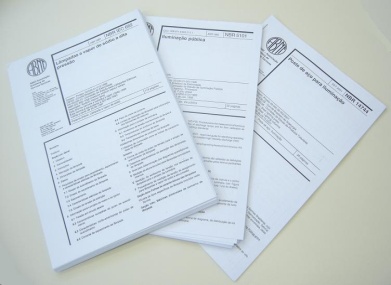 Gráfico de Luminancia
EQUIPAMENTOS PARA AVALIAÇÃO DA ILUMINAÇÃO Novos conceitos exigem novos conhecimentos e práticas de projeto
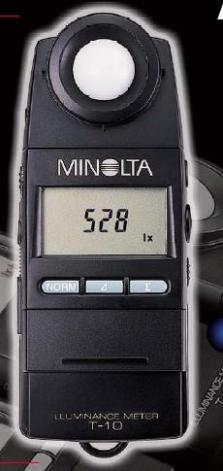 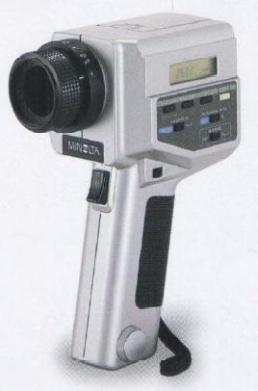 LUXÍMETRO
LUMINANCÍMETRO
Normas técnicas – referências para projetos
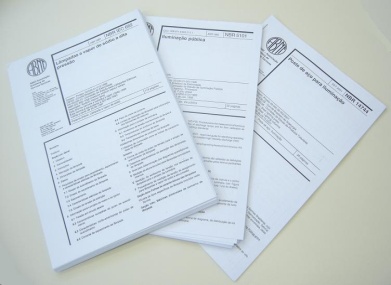 NBR 5101 : 2012  – Iluminação pública

RP-8 IESNA – Roadway lighting

CIE 115 – Recomendações para iluminação de vias  com tráfego de veículos e pedestres

ABNT NBR 5181 : 1976 – Iluminação de túneis;  (Consulta Nacional final em 12/12/2012)

IES RP -22 – Tunnel lighting

CIE 88 : 2004  - Guide to the lighting of road tunnels and underpasses

CIE 189:2010  - Calculation of Tunnel Lighting Quality Criteria
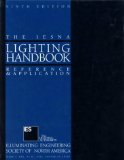 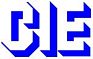 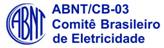 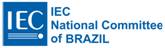 Premissas básicas
Cálculo preciso e confiável;

Interface amigável com o usuário;

Facilidade de uso;

Maior número possível de recursos;

Atualizações periódicas.
Características
Renderização confiável : reproduzindo o mais fielmente possível as características dos elementos e propriedades físicas da luz.

Dar ferramentas para a criatividade de projetista. “Se dá para imaginar, dá para fazer”.

Suportar diversos formatos de arquivos fotométricos (IES, CIE, etc);
Características
Dispor de assistentes de utilização/“wizard” e arquivo de ajuda;

Integração com arquivos CAD (importação e exportação de arquivos). Compatibilidade com outros softwares;

Suporte a projetos complexos em relação a configuração das vias.
Características
Apresentar resultados de iluminâncias e luminâncias;

Dispor de bibliotecas próprias, do usuário e de fabricantes;
 
Análise das curvas fotométricas e suas classificações

Dispor de modo rápido de cálculo.
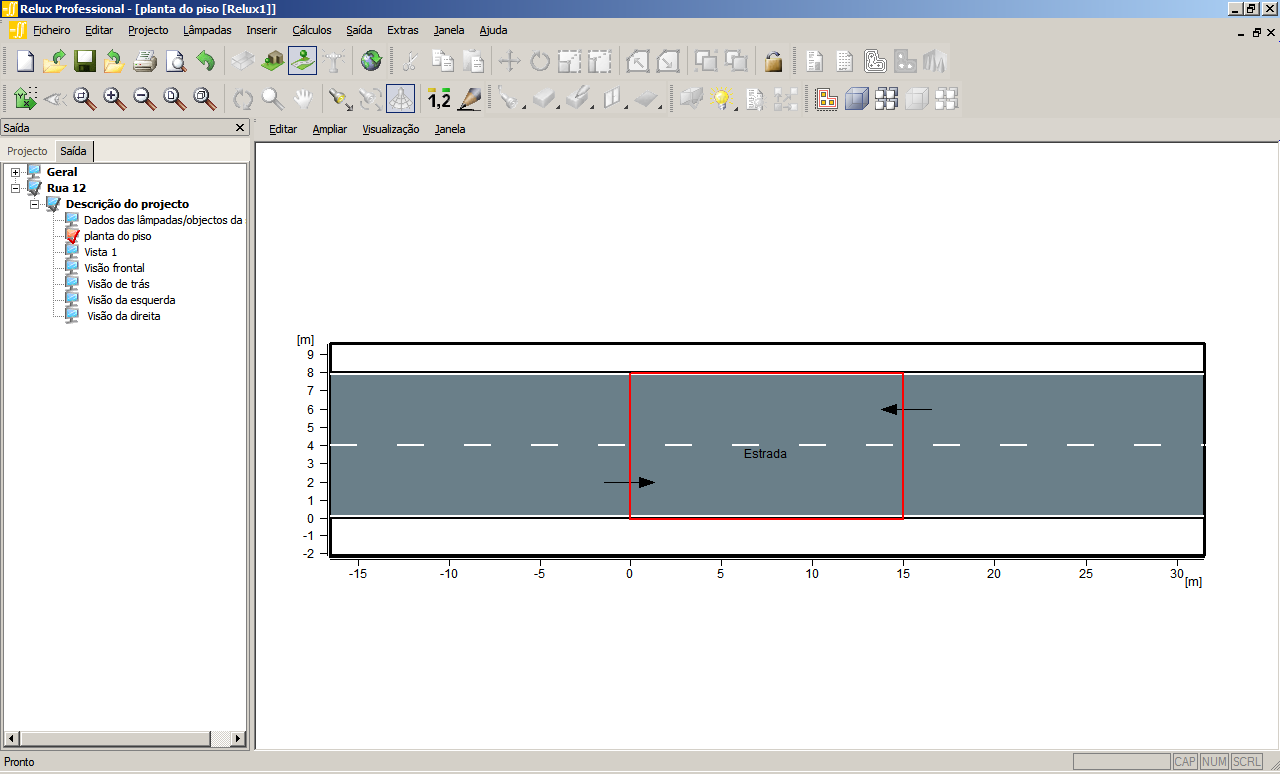 Entrada de dados
Seleção :
do tipo de via (classe de piso);
das características da via;
da configuração da iluminação;
das luminárias ;
da malha de medição;
Índice de depreciação no final da vida;
outros.
Saída de dados
Valores em malha de cálculo definidas de acordo com a situação e a norma aplicável;

Valores destacados de índices máximos e mínimos

Imagens 360°,  rotações, câmeras, etc.
Relatórios
Curvas de isofotometrias (horizontal, vertical e superfícies diversas);


Imagens renderizadas, tons de cinza, em tons de cores;


Índices de ofuscamento
Vantagens de utilizar
Testar diferentes opções de fotometrias, configurações , níveis, etc;
Avaliar rapidamente solução mais eficiente.

Em relação campo de prova: 
Ver resultado no final da vida útil
Medições de campo tem alta incerteza 
Tempo de teste
Cuidados ao utilizar
Olho humano não vê iluminância.....

Renderização sem critério pode gerar interpretação distorcida do resultado.

Avaliação do entorno.

Diferentes resultados entre softwares devido ao algoritmo de cálculo.
Qual o melhor software?
Aquele que atende as necessidades do usuário da forma mais eficiente
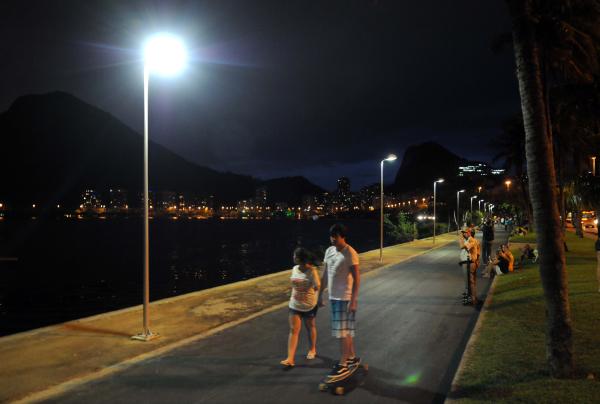 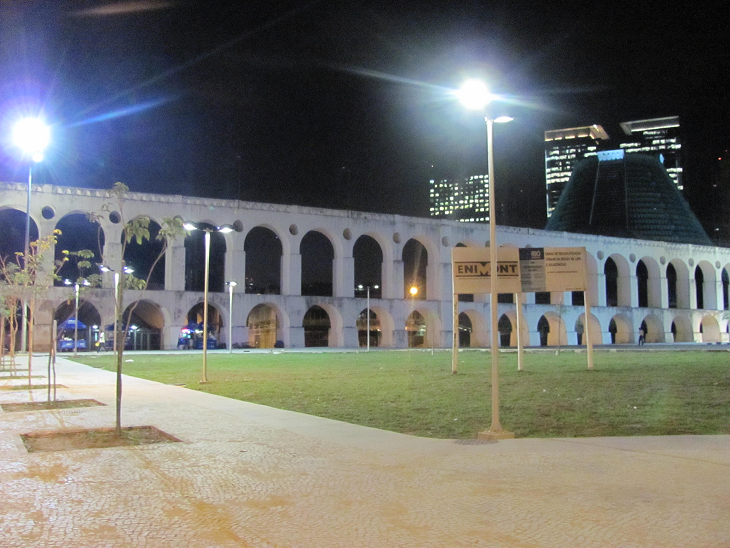 Exemplos
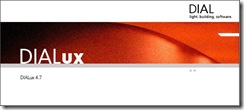 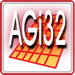 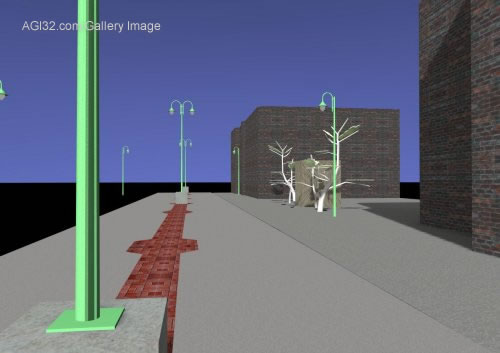 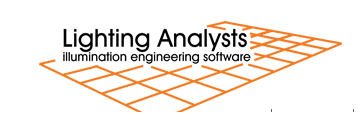 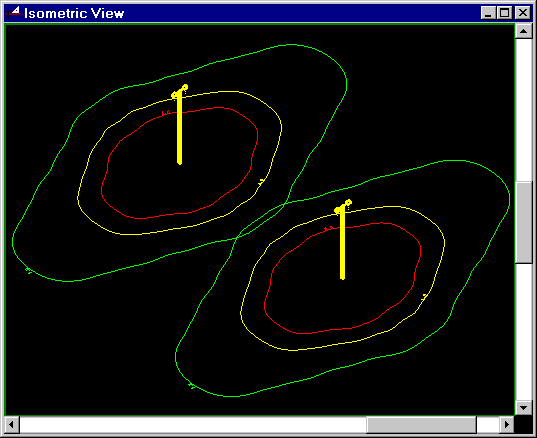 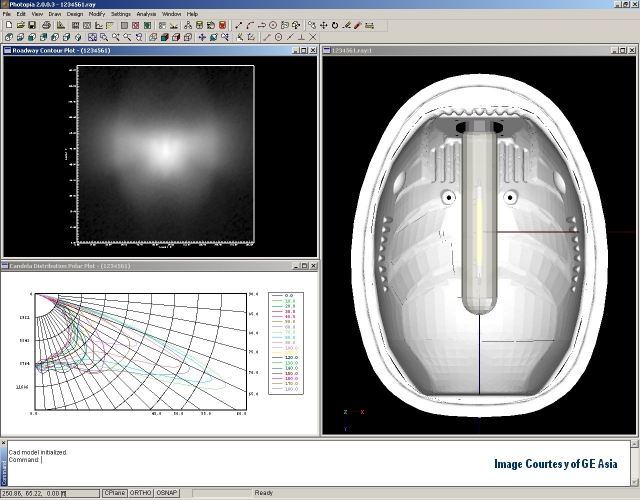 Tipos de software
Gratuítos  - DIALUX, RELUX, RADIANCE

Comerciais – AGI32, LUMEN MICRO-DESIGN, RAYFRONT

FABRICANTES – Usualmente  perimitida a utilização somente das fotometrias do próprio fabricante.

Obs: Existem mais de 100 softwares entre os tipos citados
Como escolher o software?
Facilidade de uso
Precisão de cálculo
Velocidade  de cálculo
Imagens, recursos visuais
Entrada de dados

*intuitivo
DIALUX - livre 
			Site : http://www.dialux.de
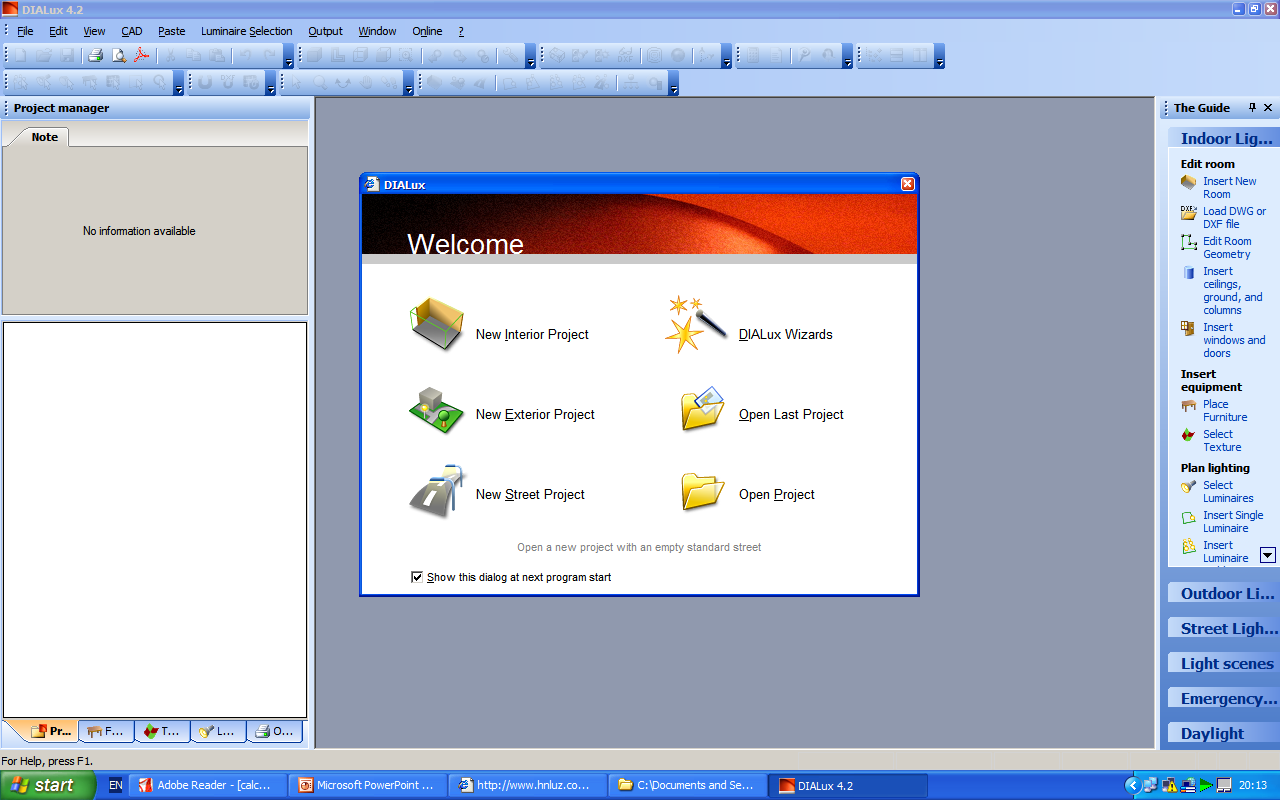 AGI32 – Comercial – Lighting Analysts		            http://www.agi32.com
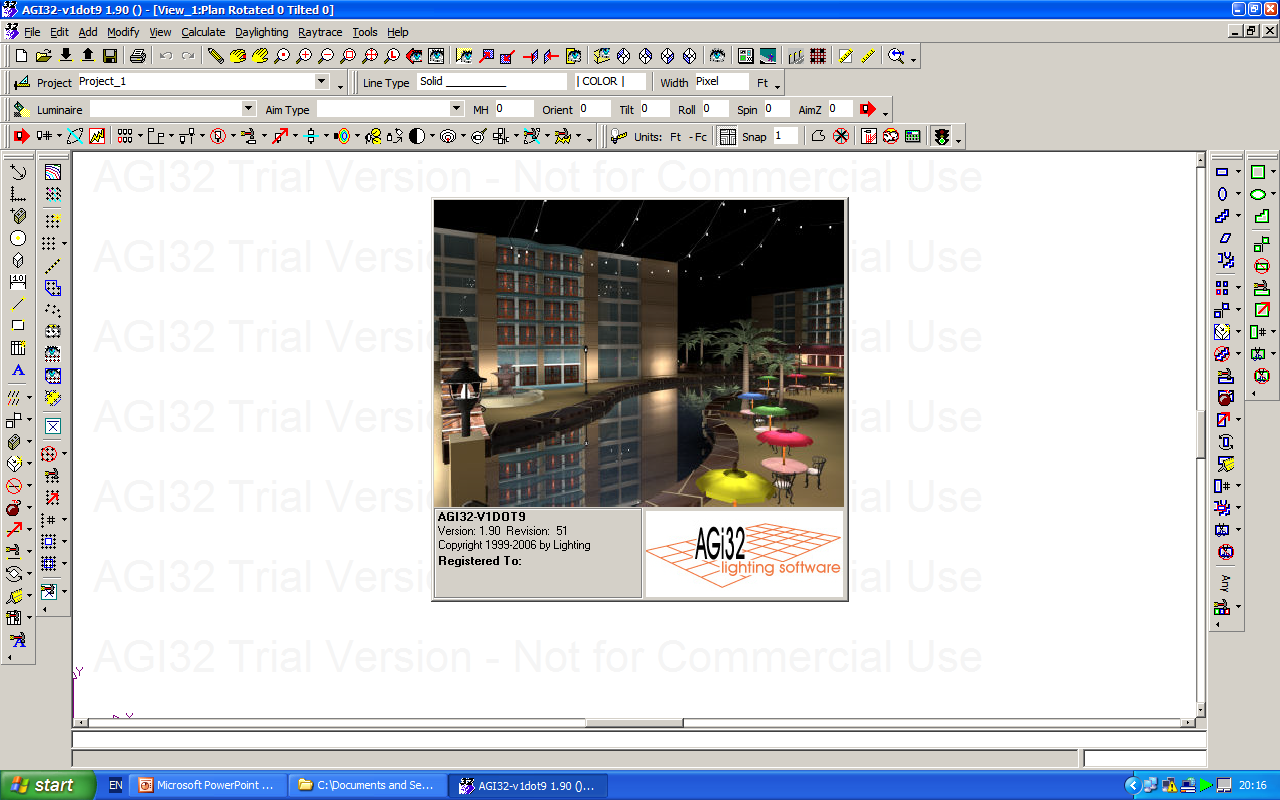 Exemplo
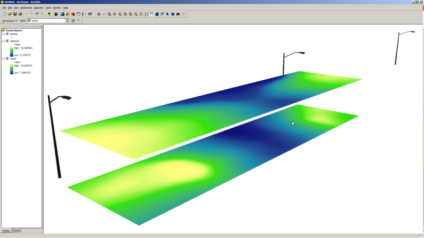 Via pública :
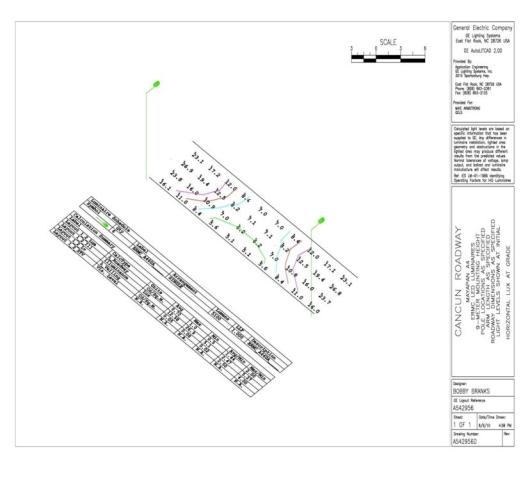 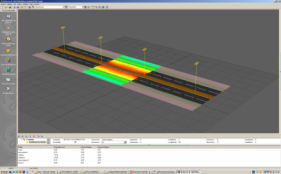 Exemplo – AGI32Seleção da configuração da via, tipo de piso, número de faixas, altura, distância entre postes, etc
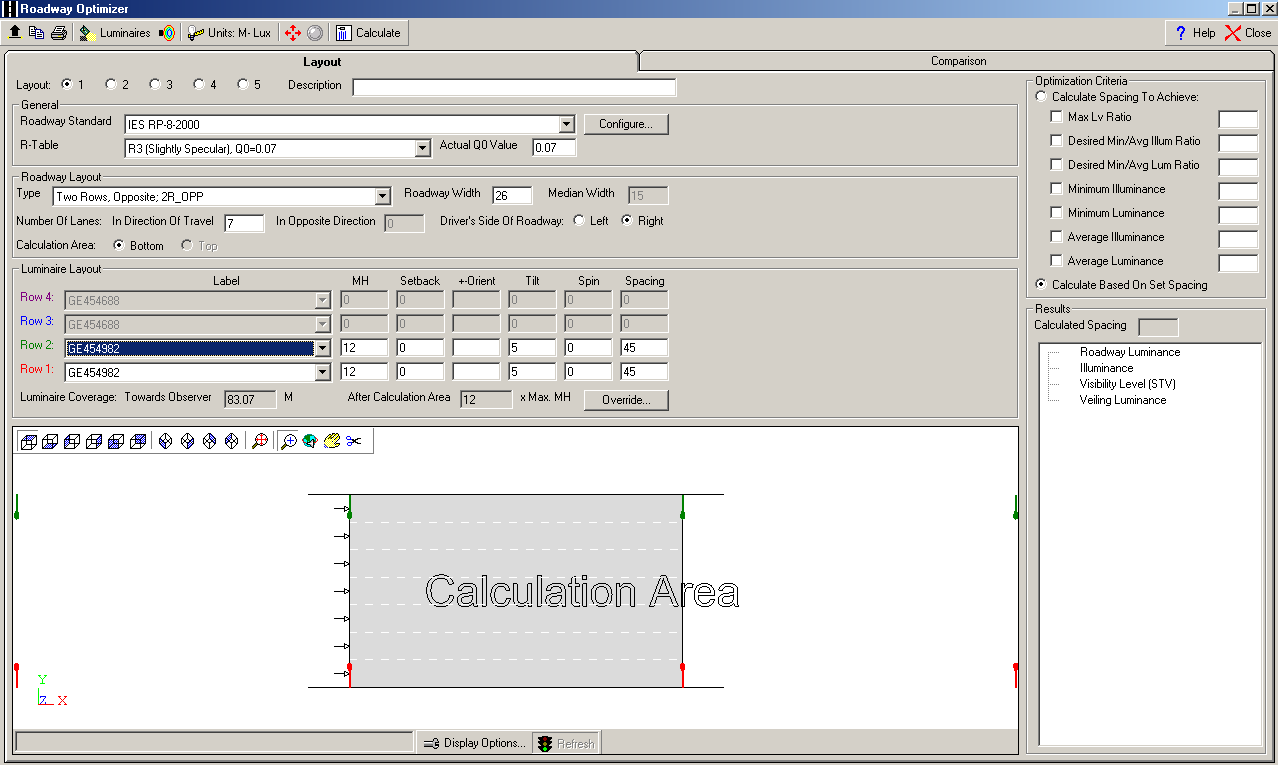 ExemploSeleção das luminárias
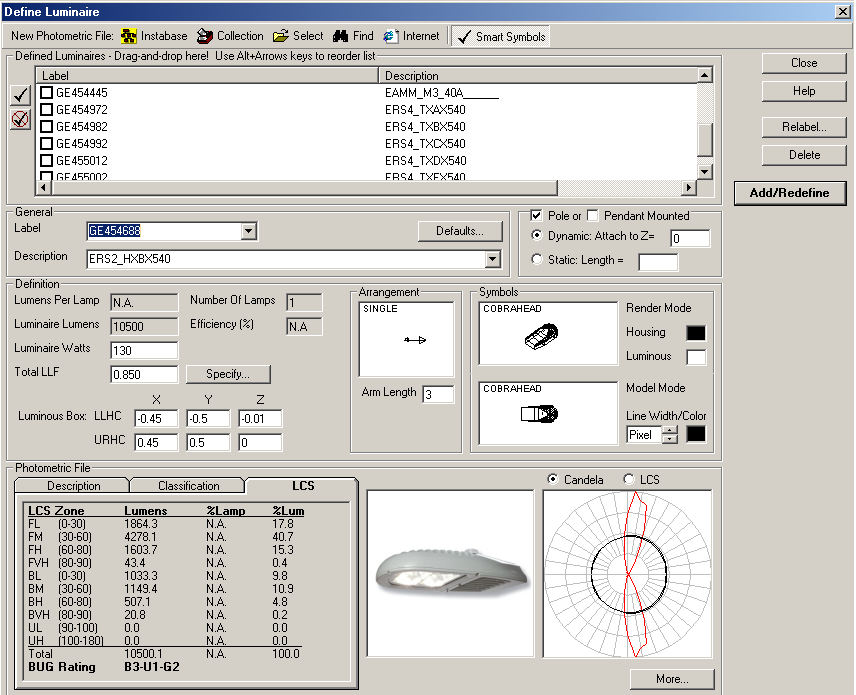 Exemplo
Resultados na tela
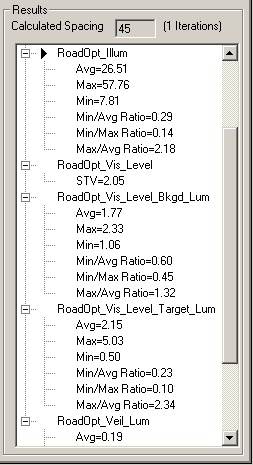 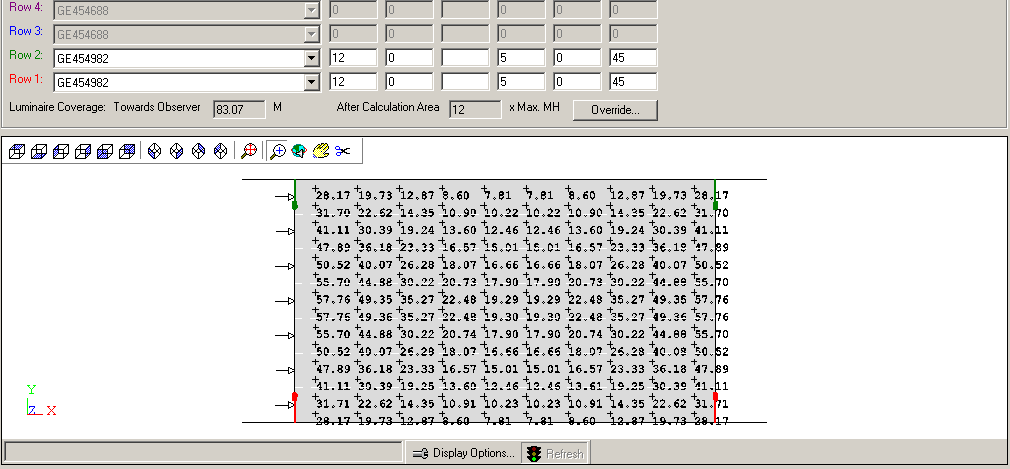 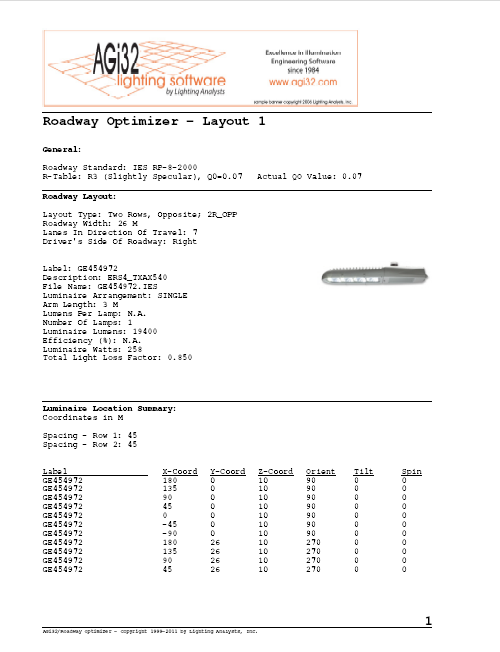 Exemplo
Resultados relatório padrão
Exemplo
Resultados relatório padrão (iluminância)
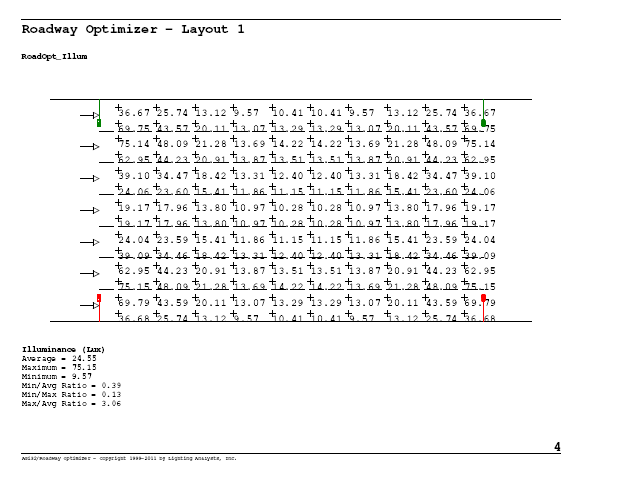 Exemplo
Resultados relatório padrão (luminância)
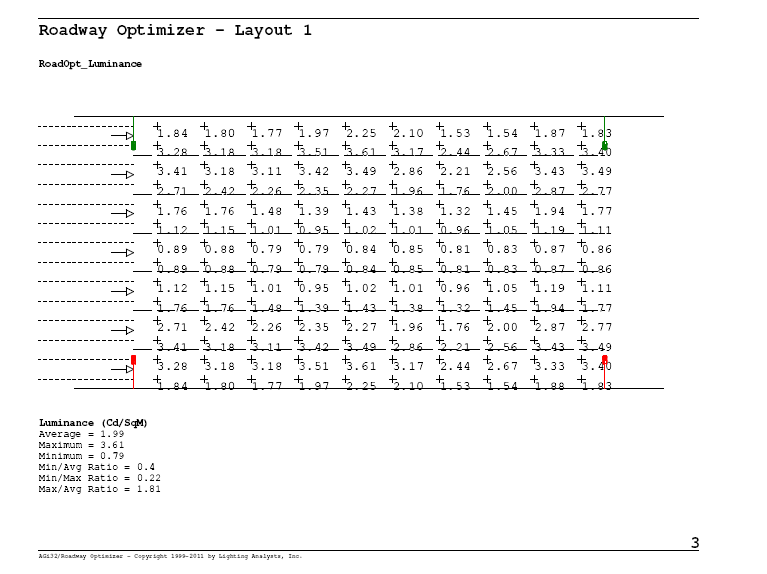 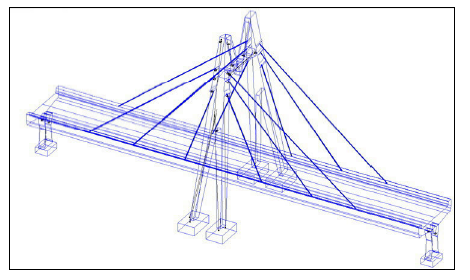 Exemplo
Resultados visualização
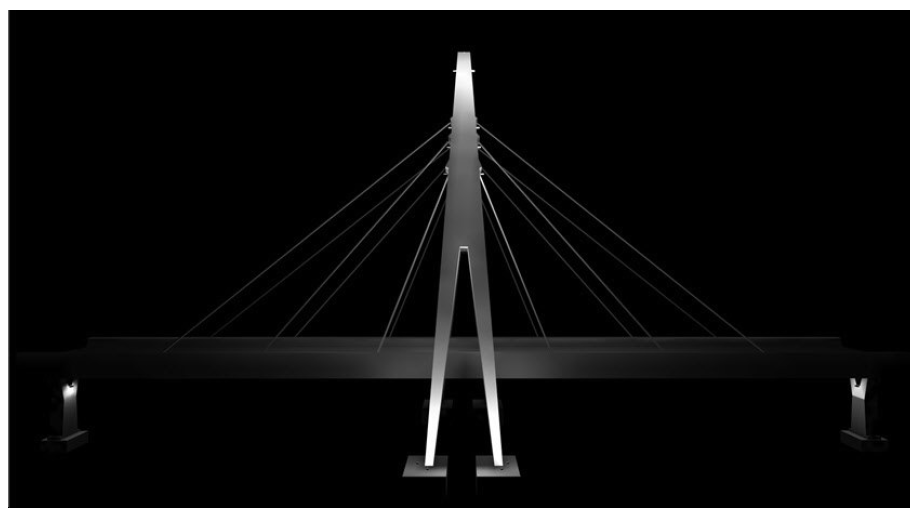 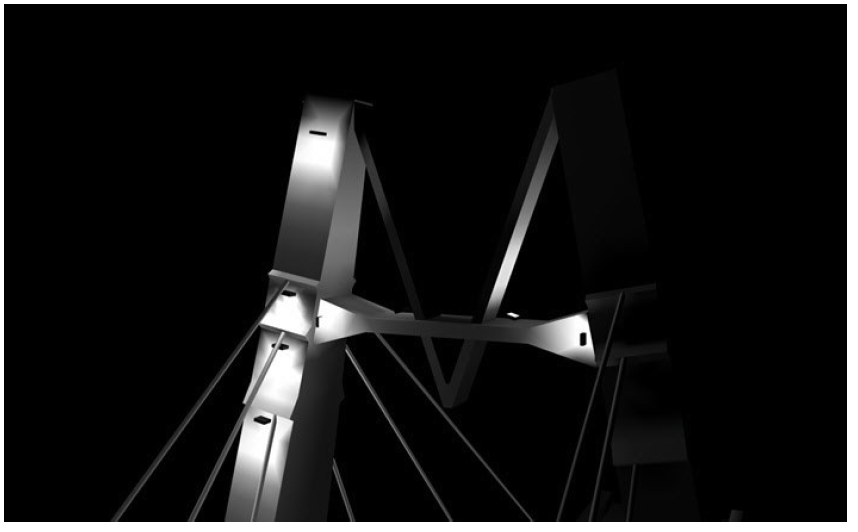 Exemplo
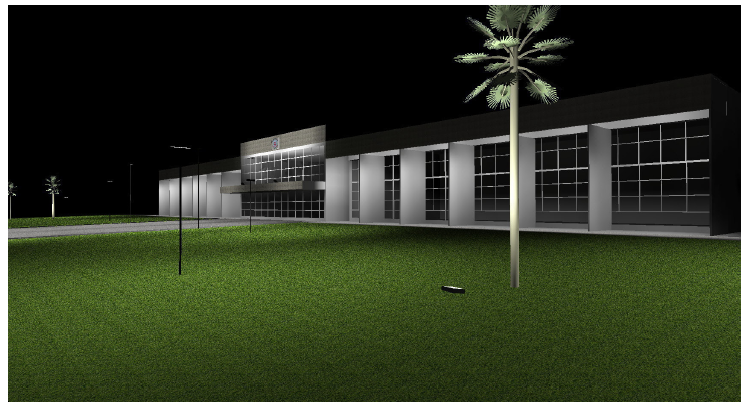 Resultados visualização
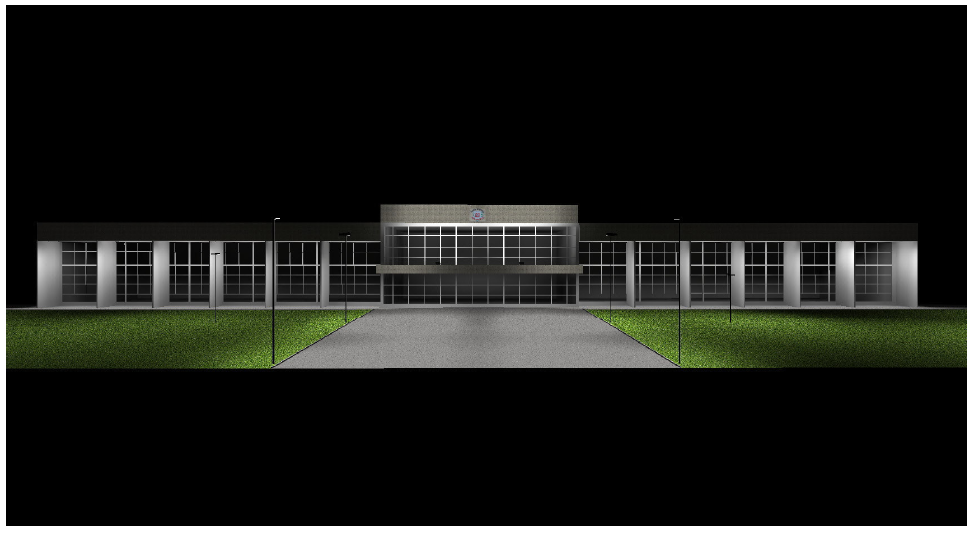 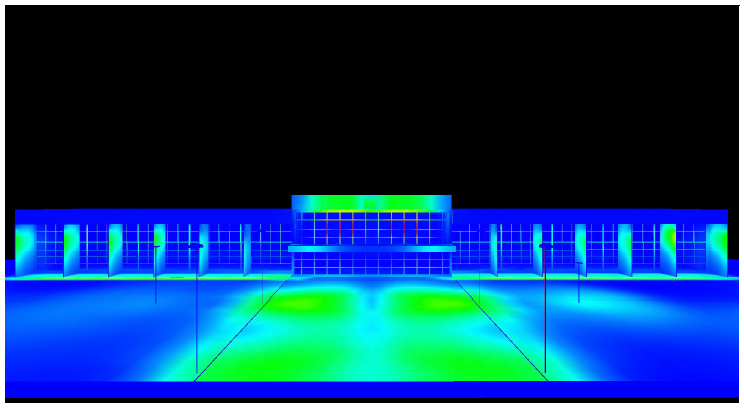 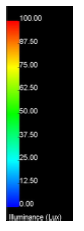 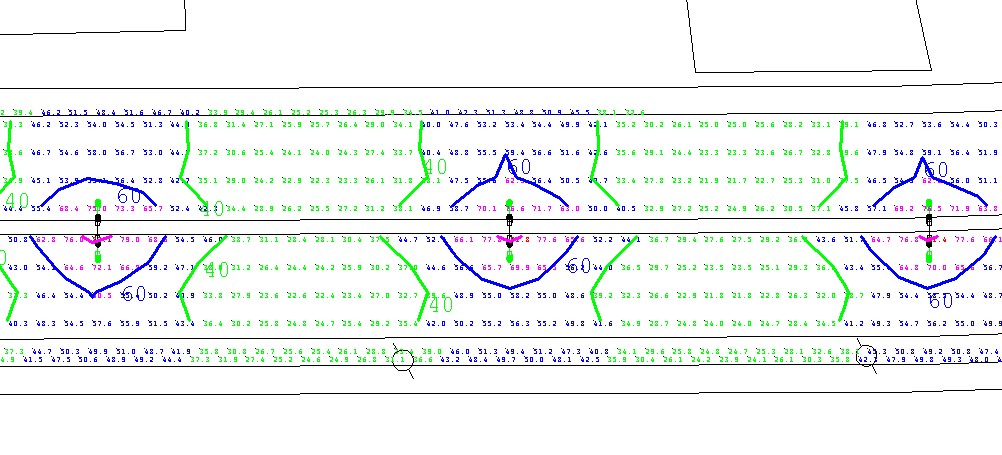 Exemplo
Resultados visualização
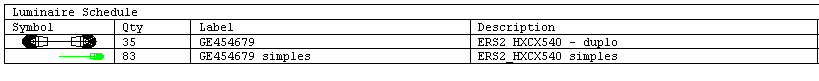 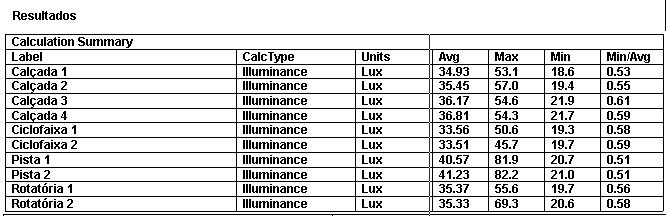 EXEMPLODIALUX
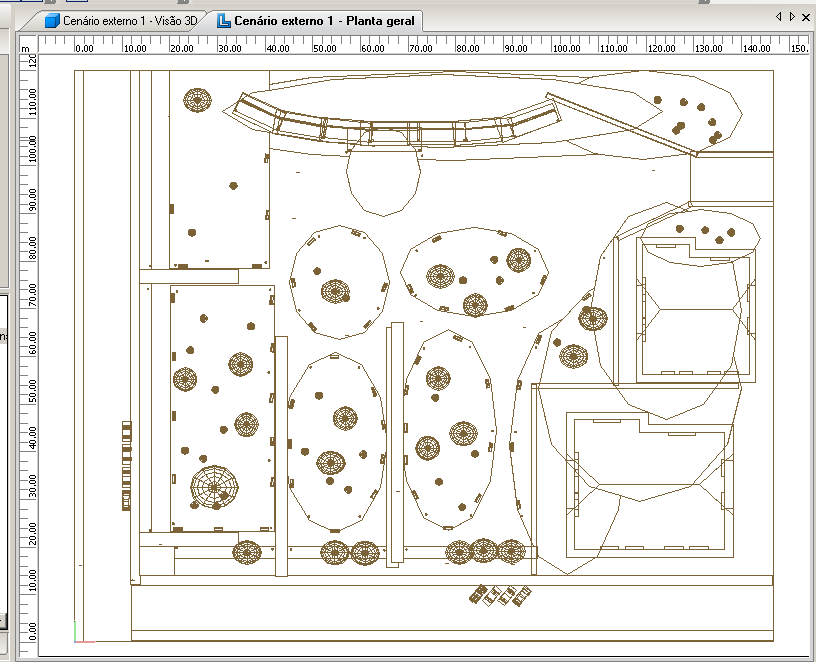 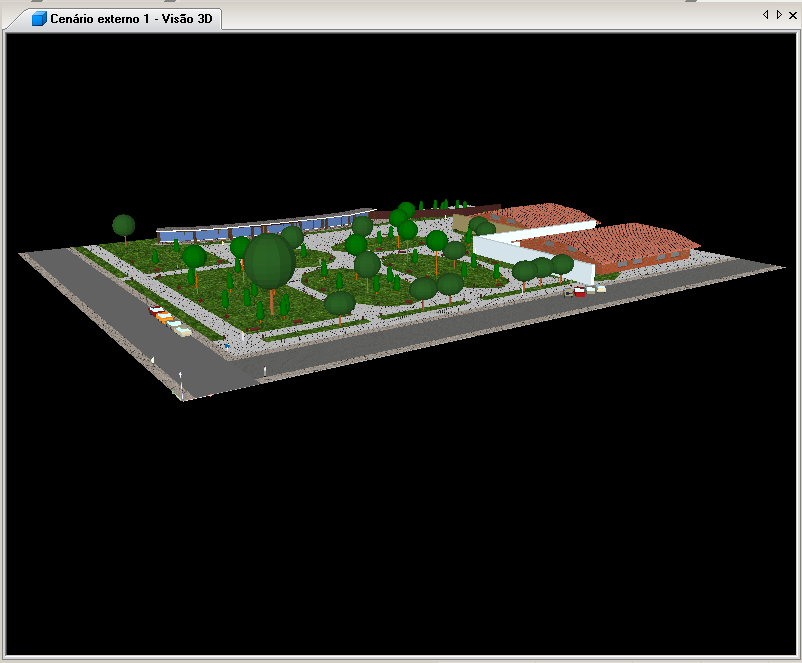 EXEMPLODIALUX - Assistente
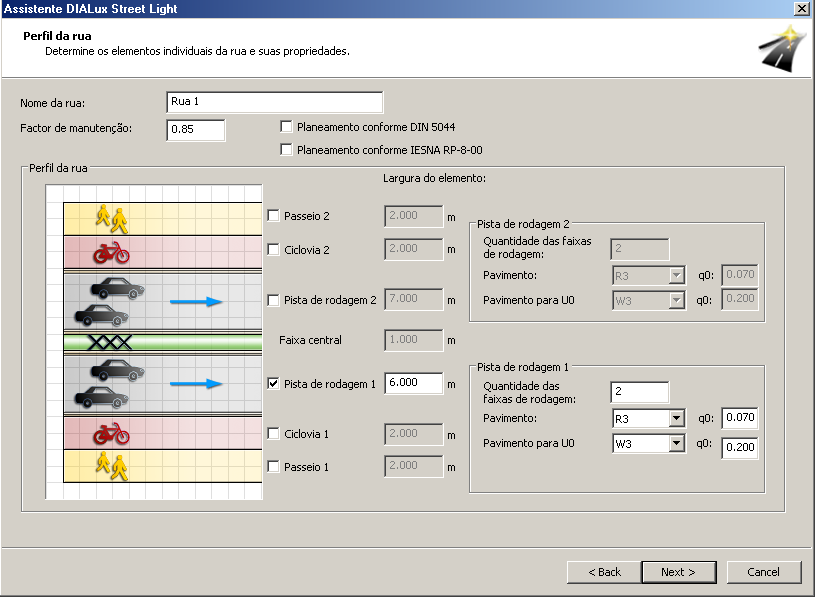 EXEMPLODIALUX – Catálogos online
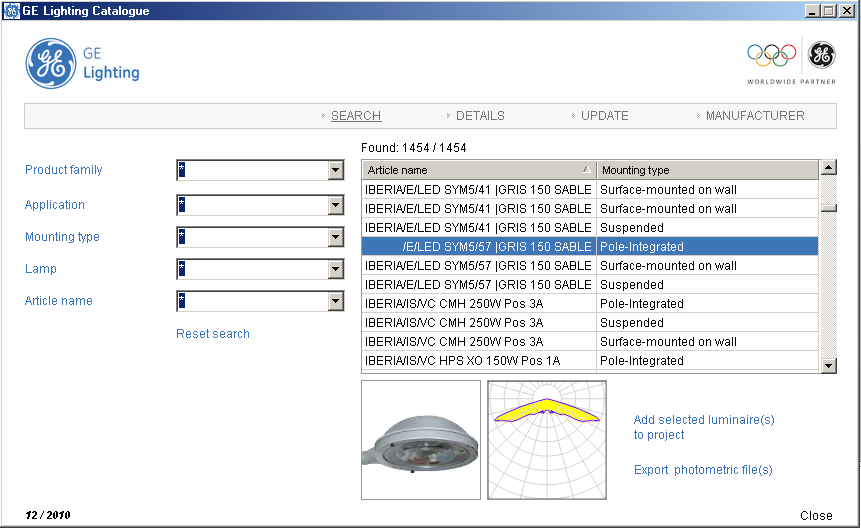 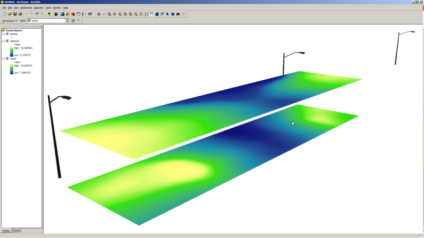 Projetos inovadores
Respeitando as leis, códigos e normas;

Pensar na estética da iluminação e do ambiente e não só na potência da fonte de luz;

Levar em conta o custo ao longo da vida e não somente o custo inicial.

Estamos evoluindo ...... Softwares também....
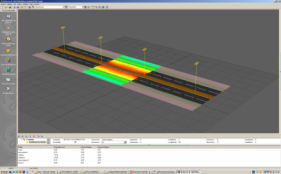 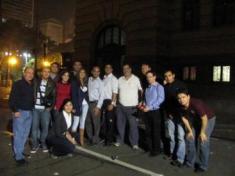 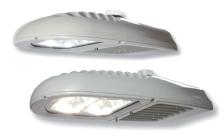 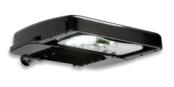 Iluminação Pública Ousadia, CriatividadeSoluções inovadorasBusca pela excelênciaFerramentas para obter estes resultados
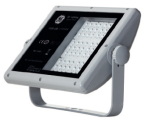 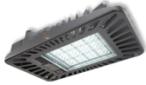 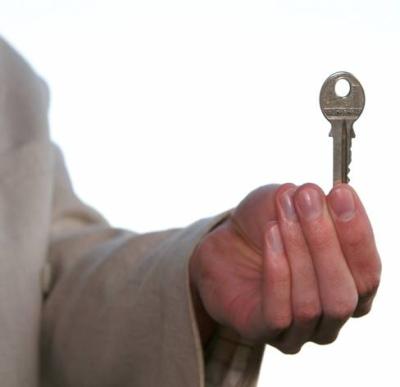 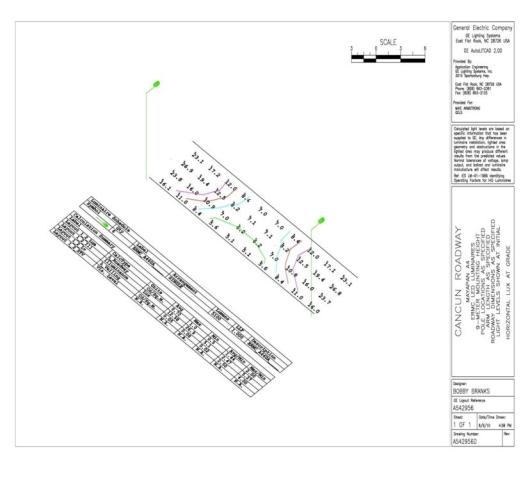 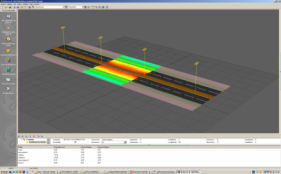 Obrigado!
Luciano Haas Rosito
Luciano.rosito2@ge.com
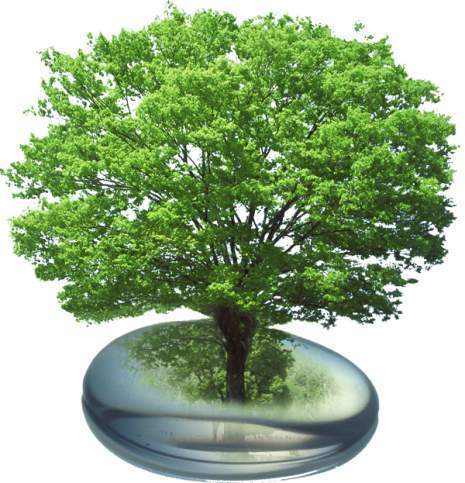 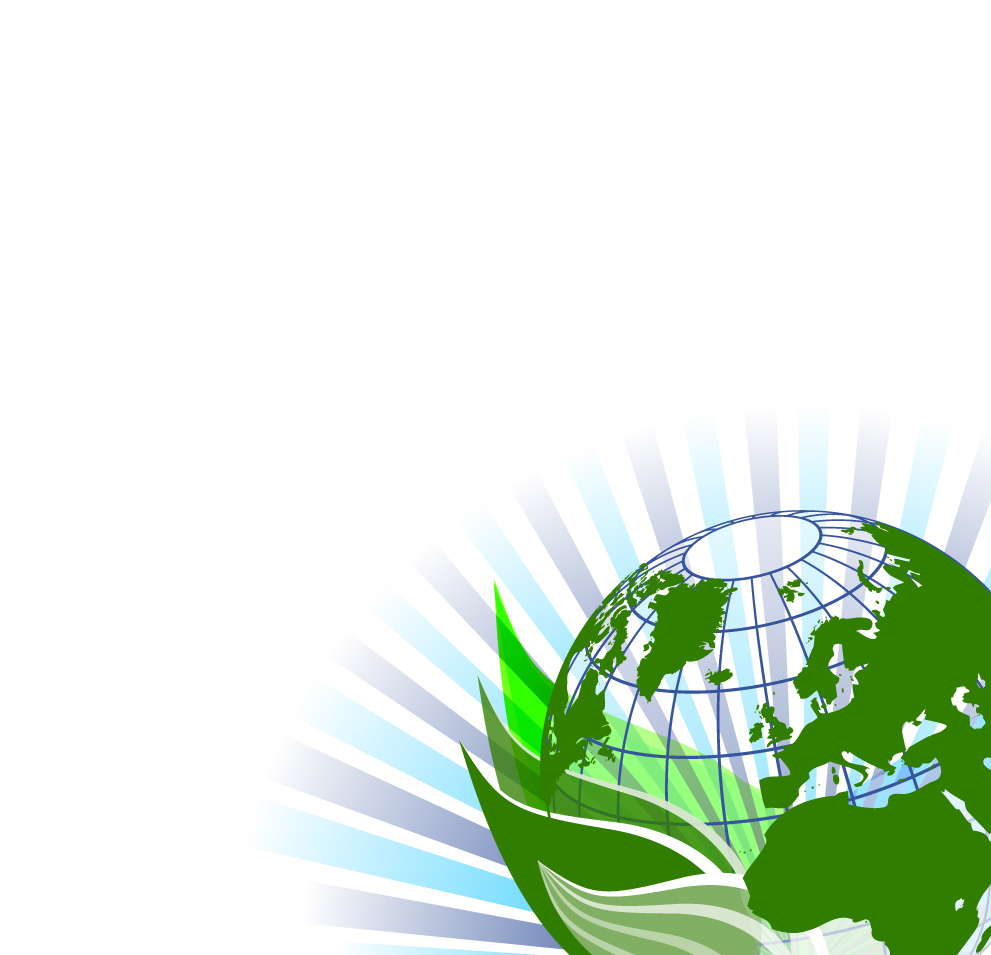